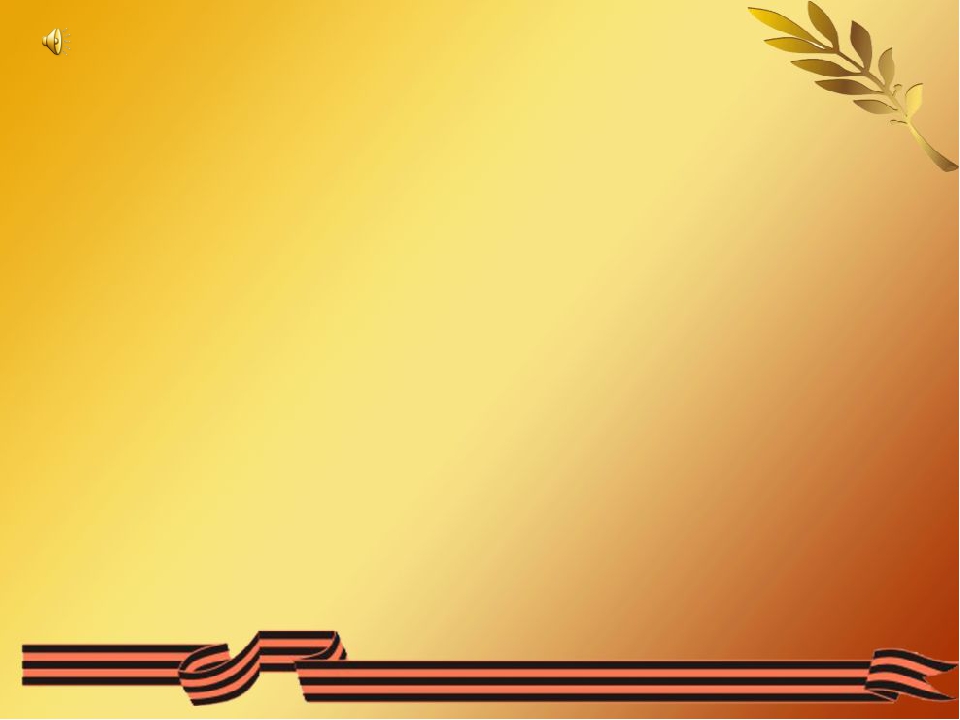 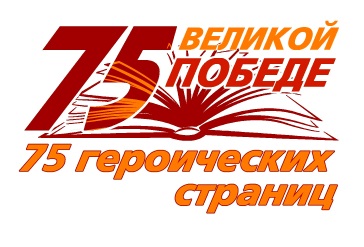 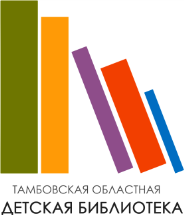 Патриот. Гражданин. Читатель.
Современные практики формирования
 патриотических ценностей у детей


Косова Тамара Анатольевна
главный библиотекарь
 Тамбовской областной  детской библиотеки
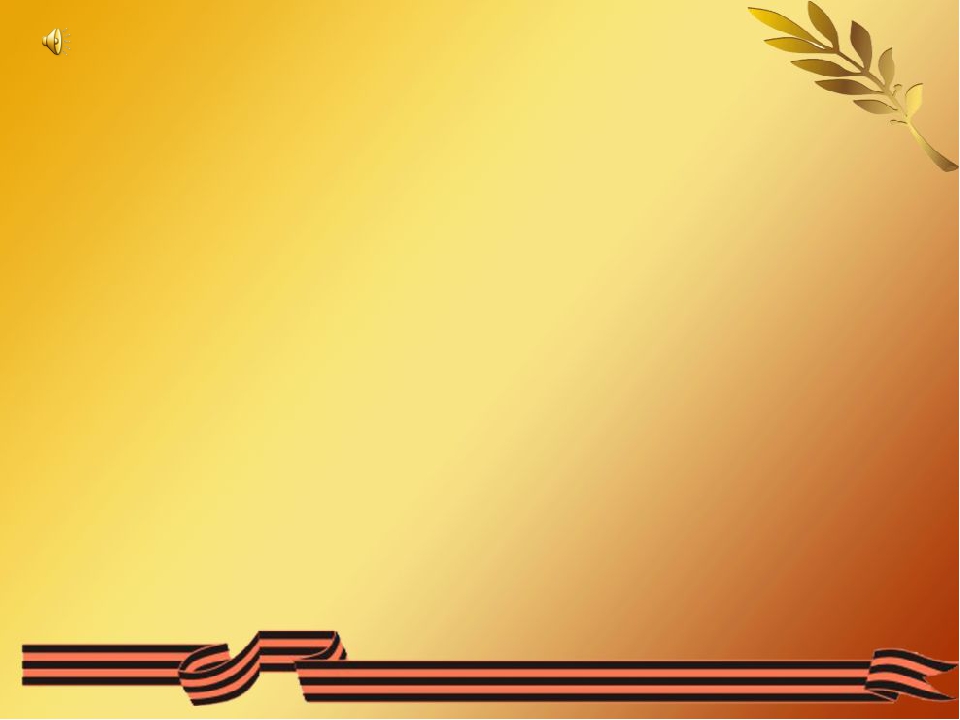 «Прикоснись к Победе!»патриотическая игра сити-квест
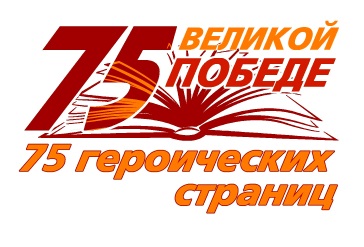 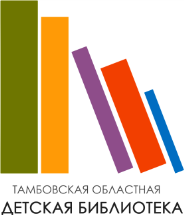 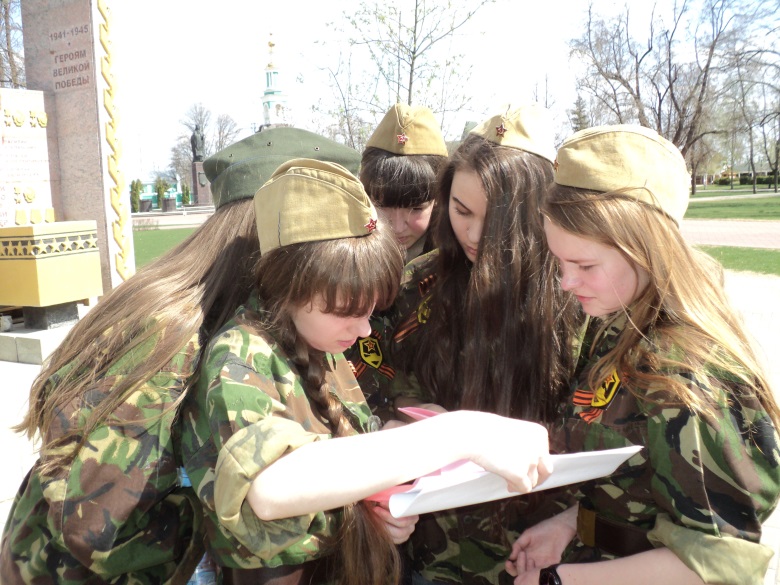 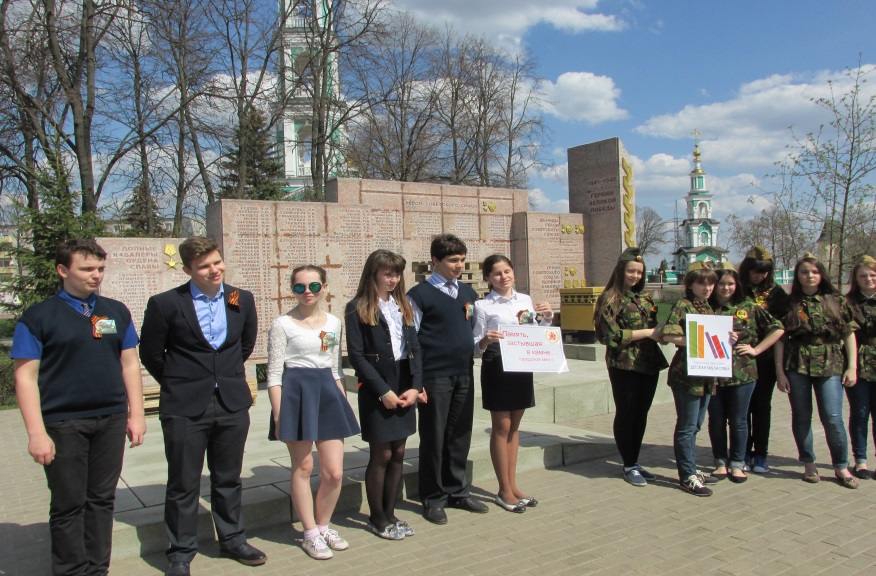 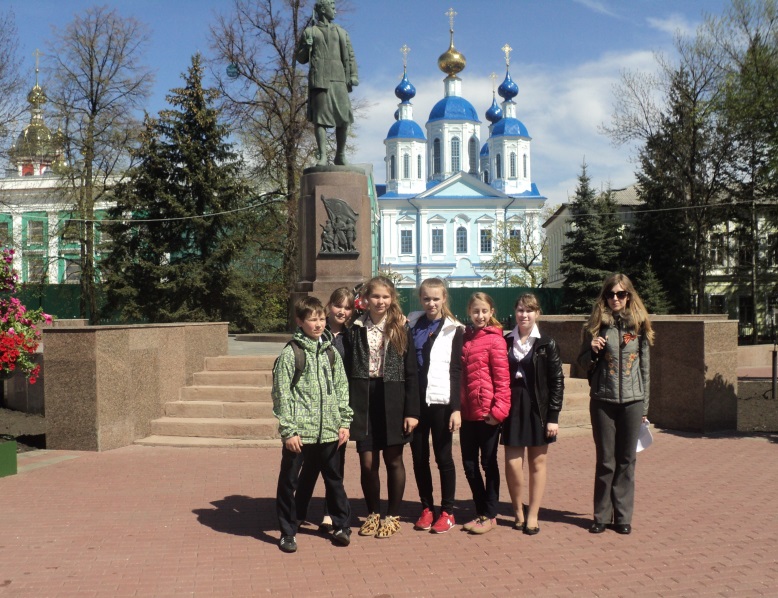 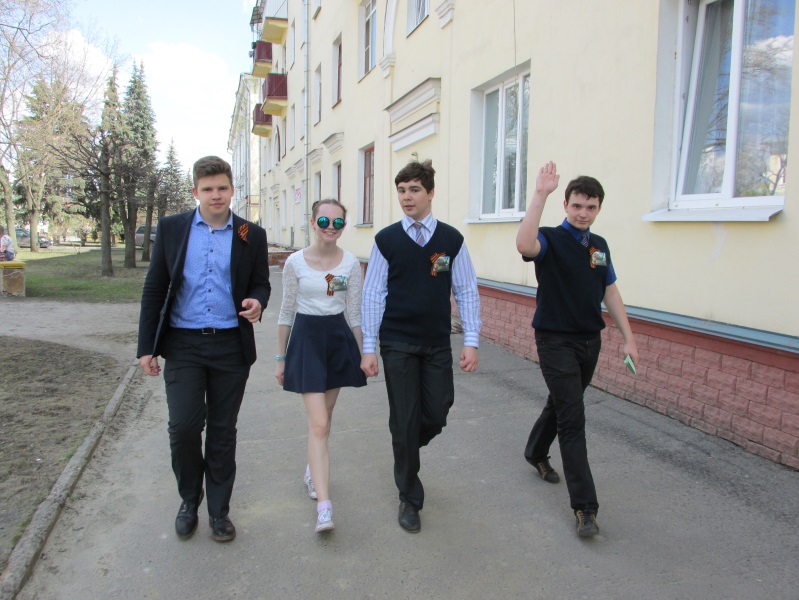 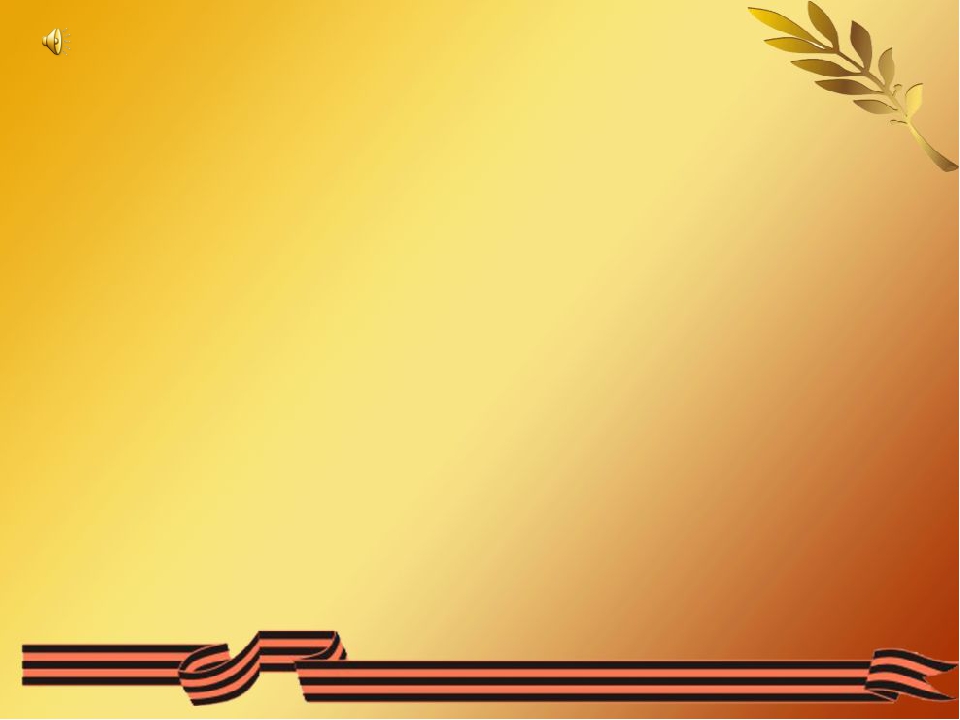 «Прикоснись к Победе!»патриотическая игра сити-квест
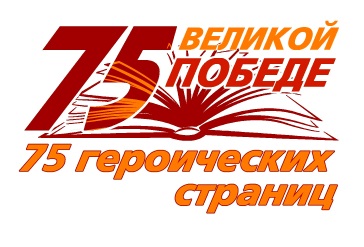 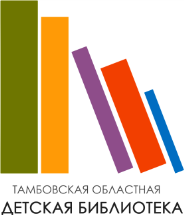 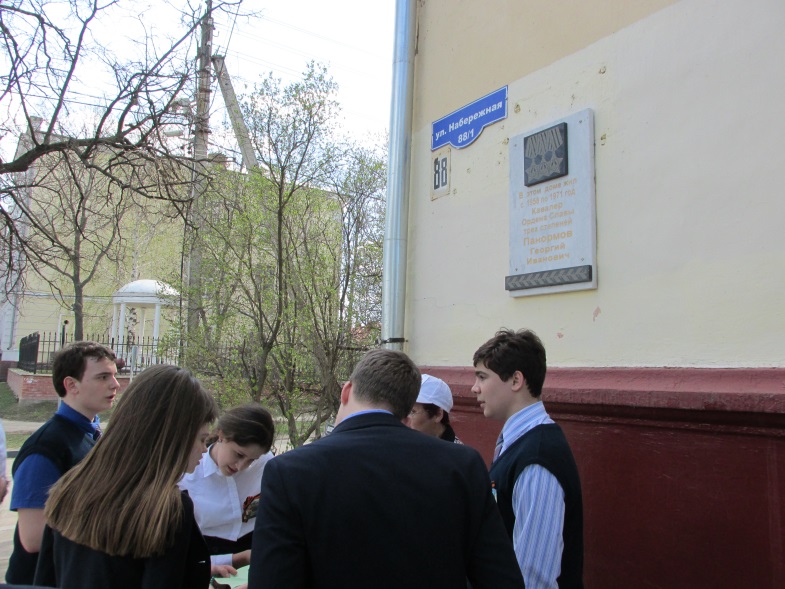 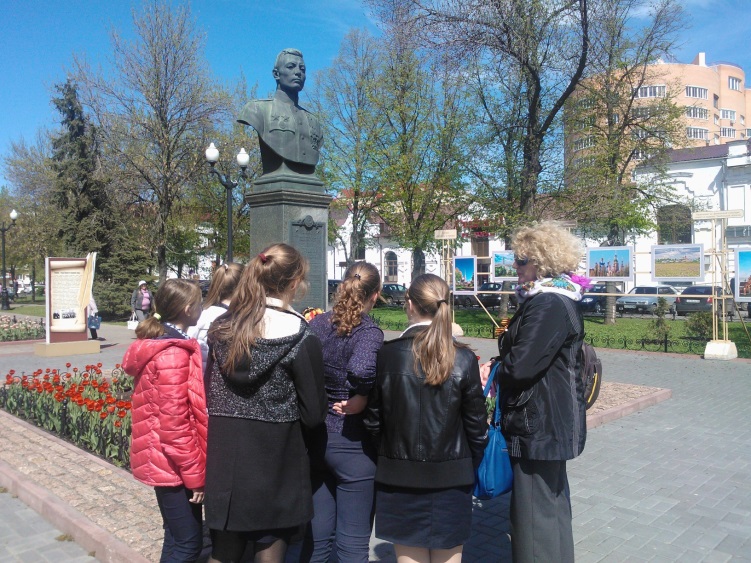 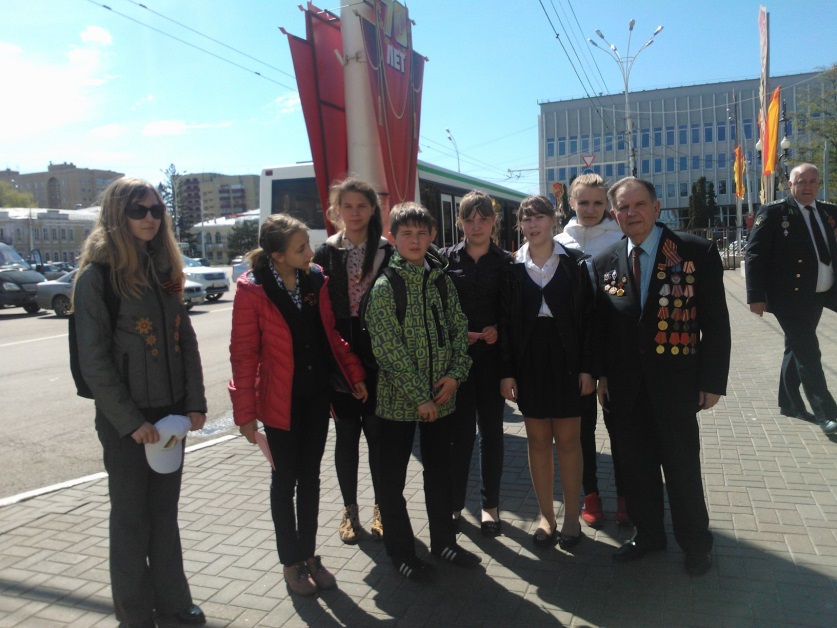 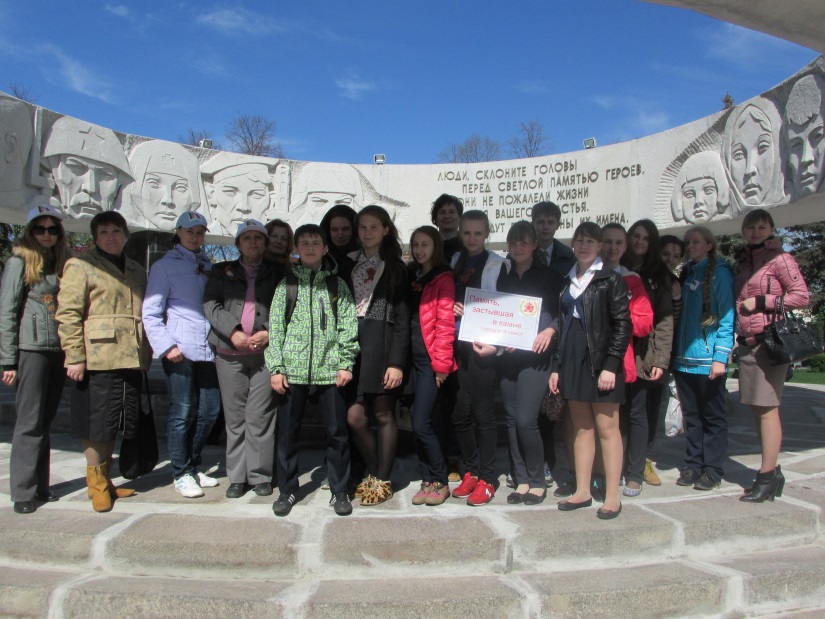 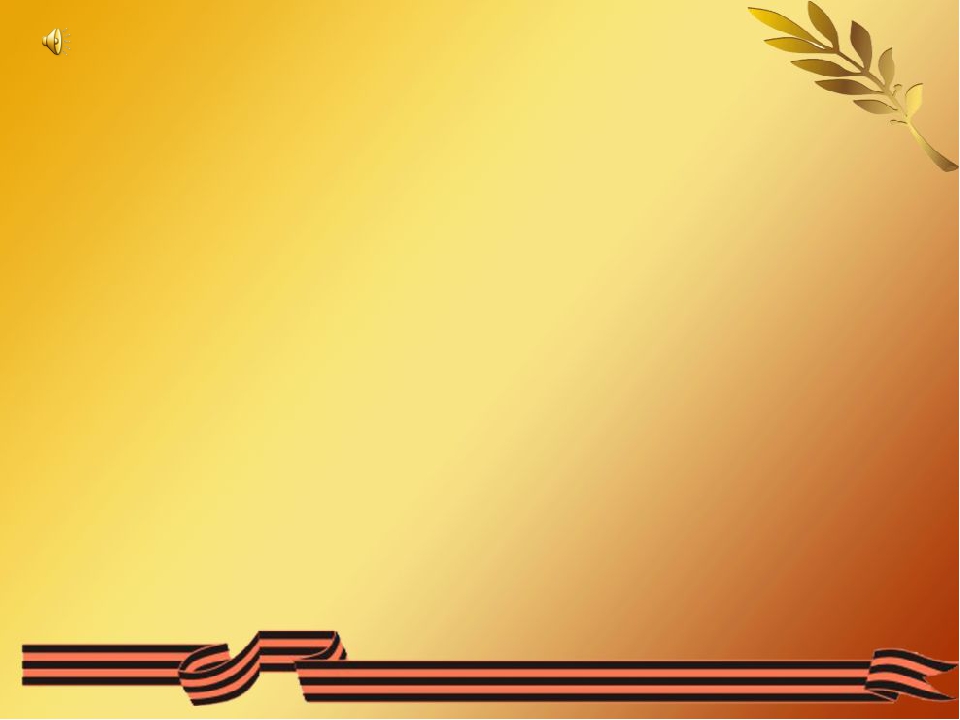 «О чём мечтали дети Сталинграда?»вечер -реквием
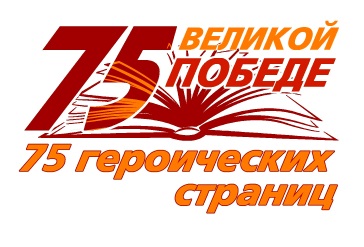 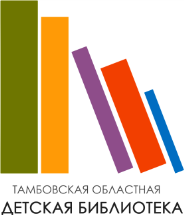 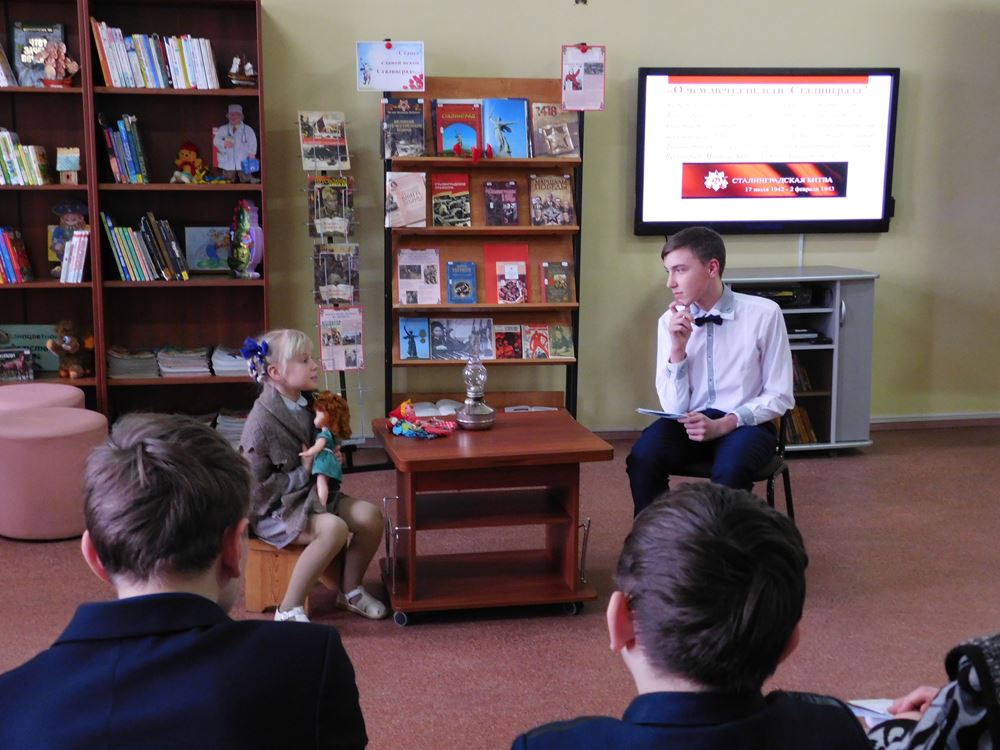 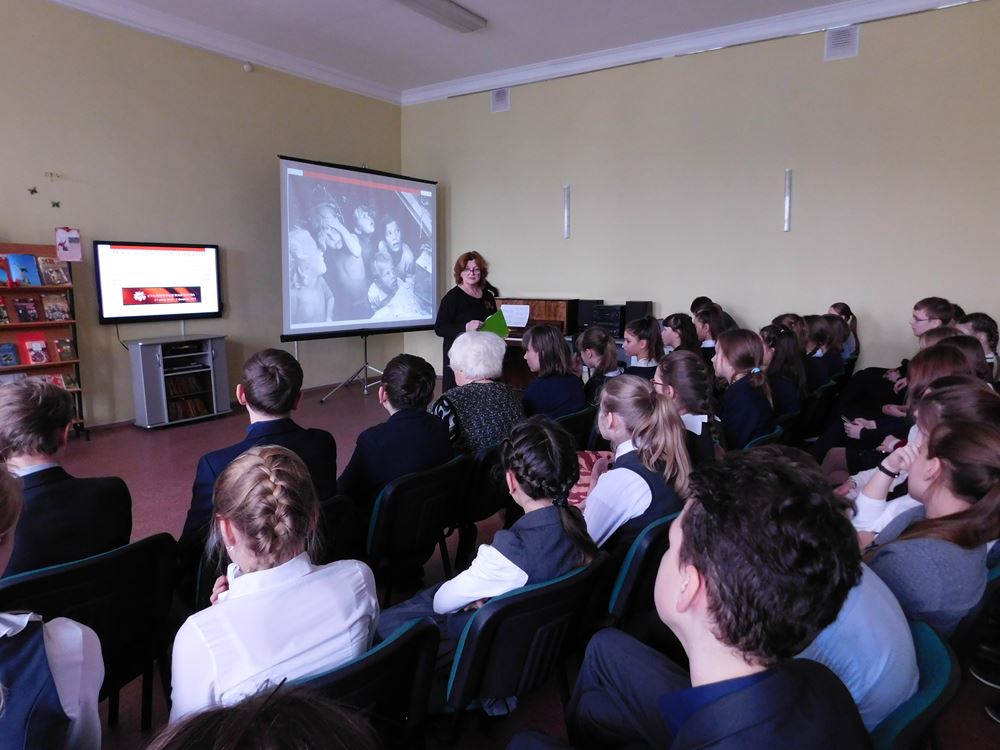 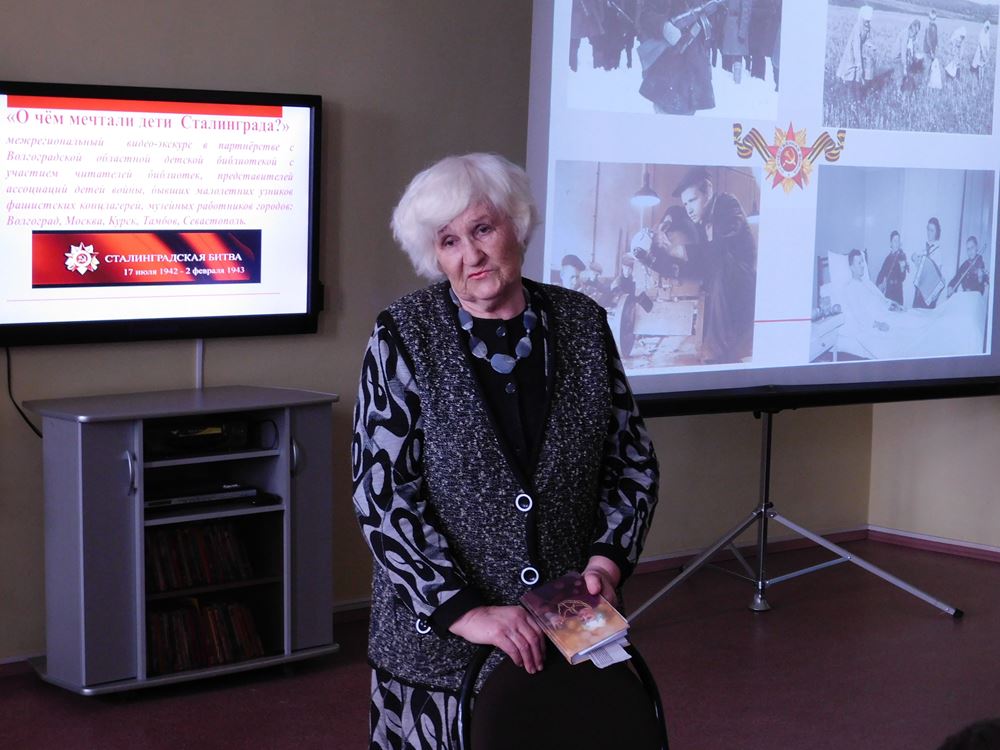 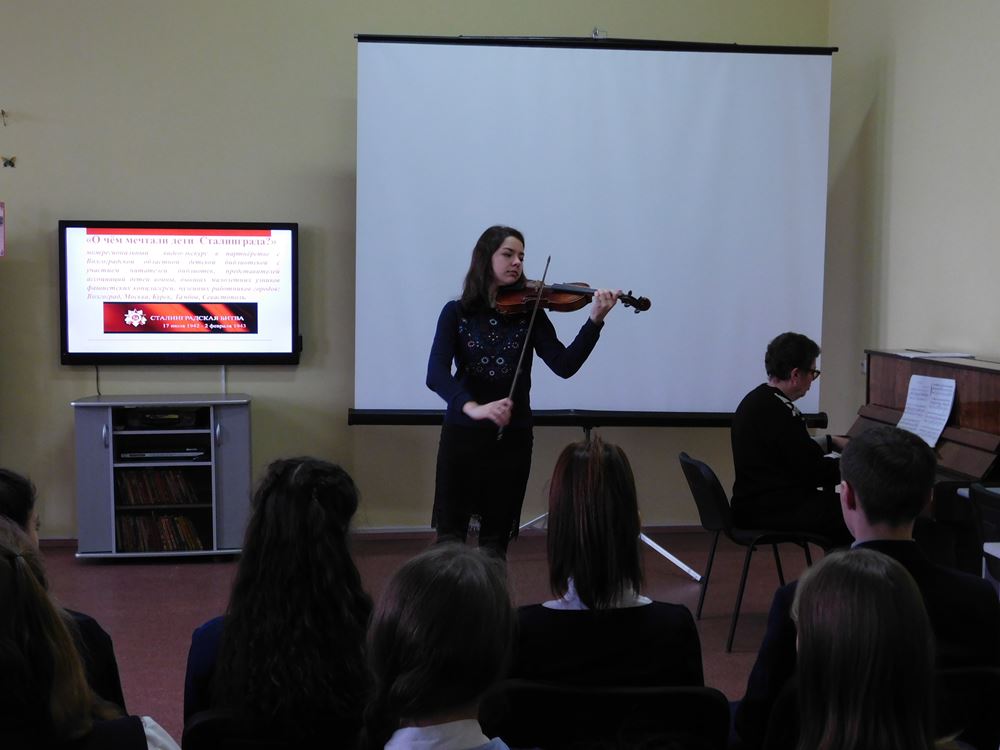 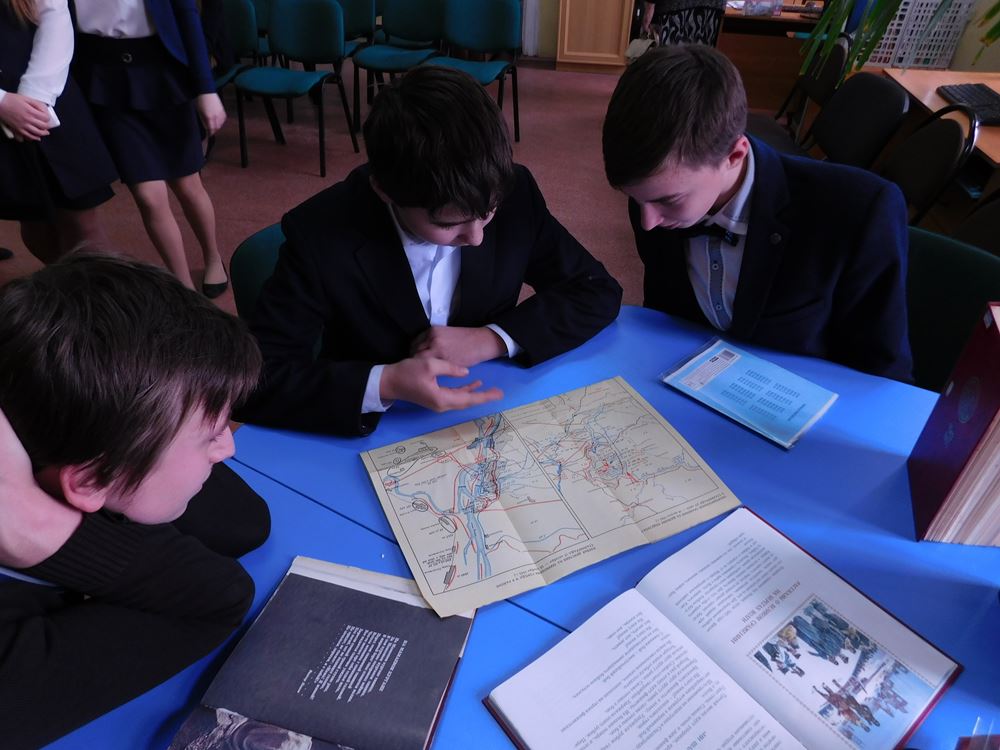 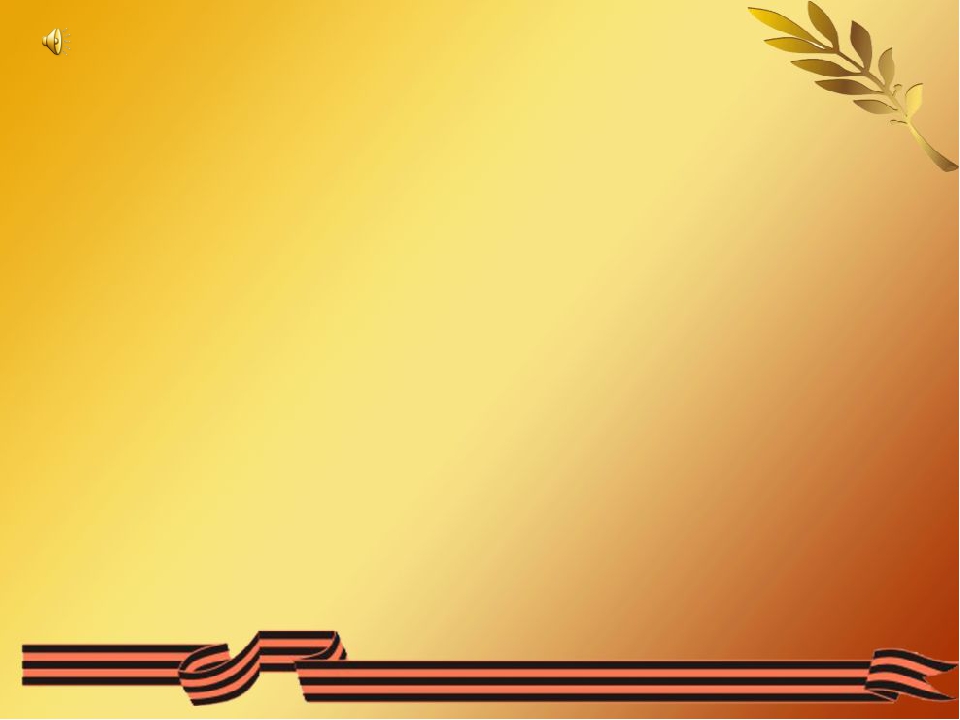 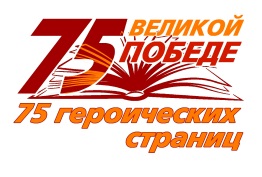 «Библиотечное туристическое бюро «Открытие»«От крепости на Цне до красивого города»
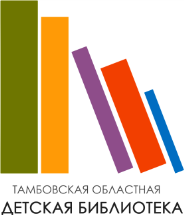 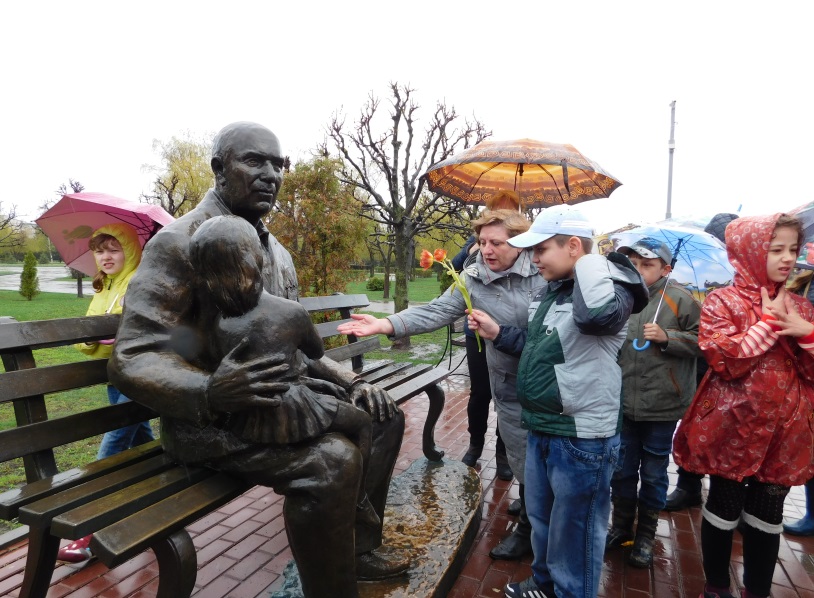 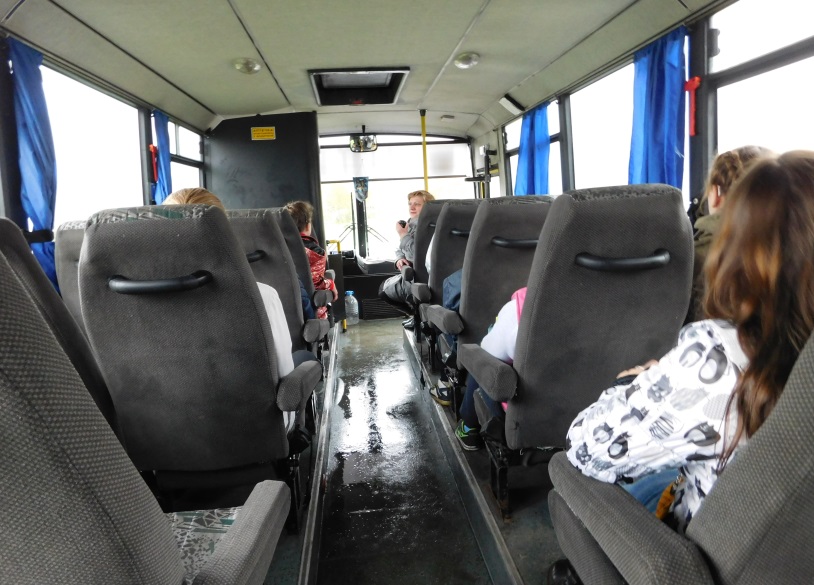 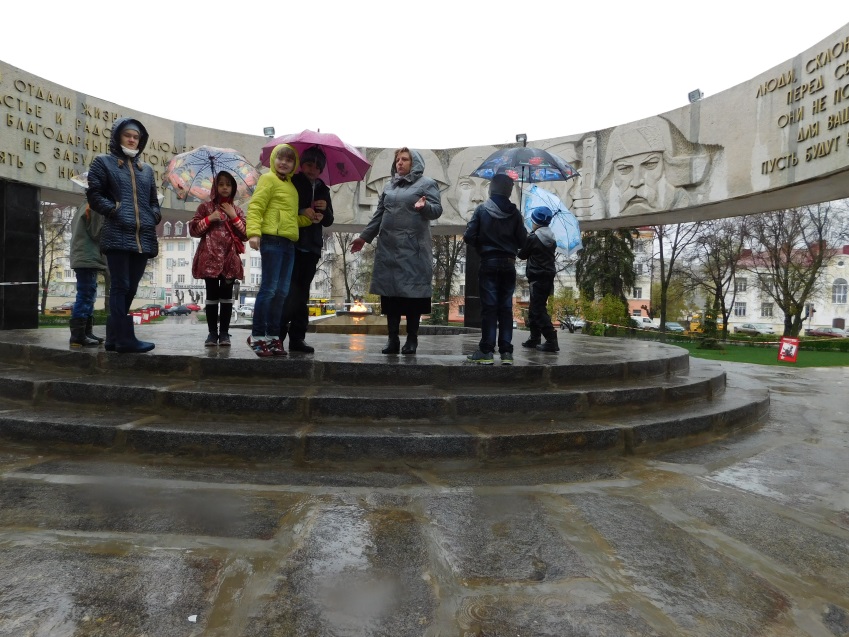 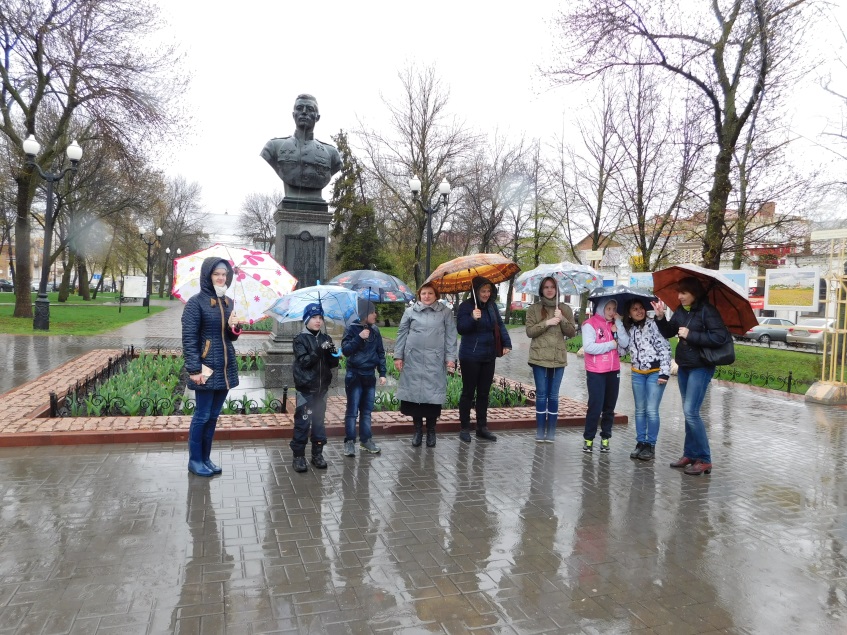 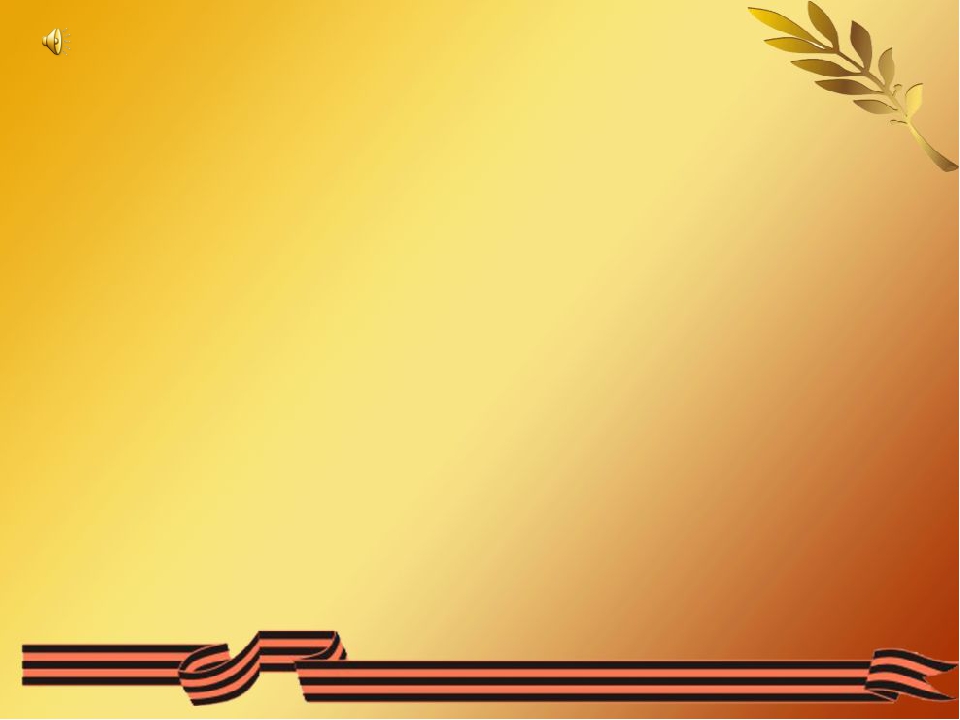 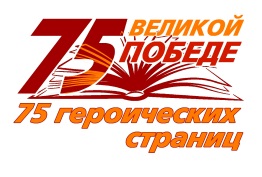 «Библиотечное туристическое бюро «Открытие»«Прелестный уголок в тиши Российской…»: виртуальное путешествие
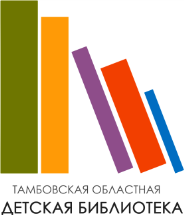 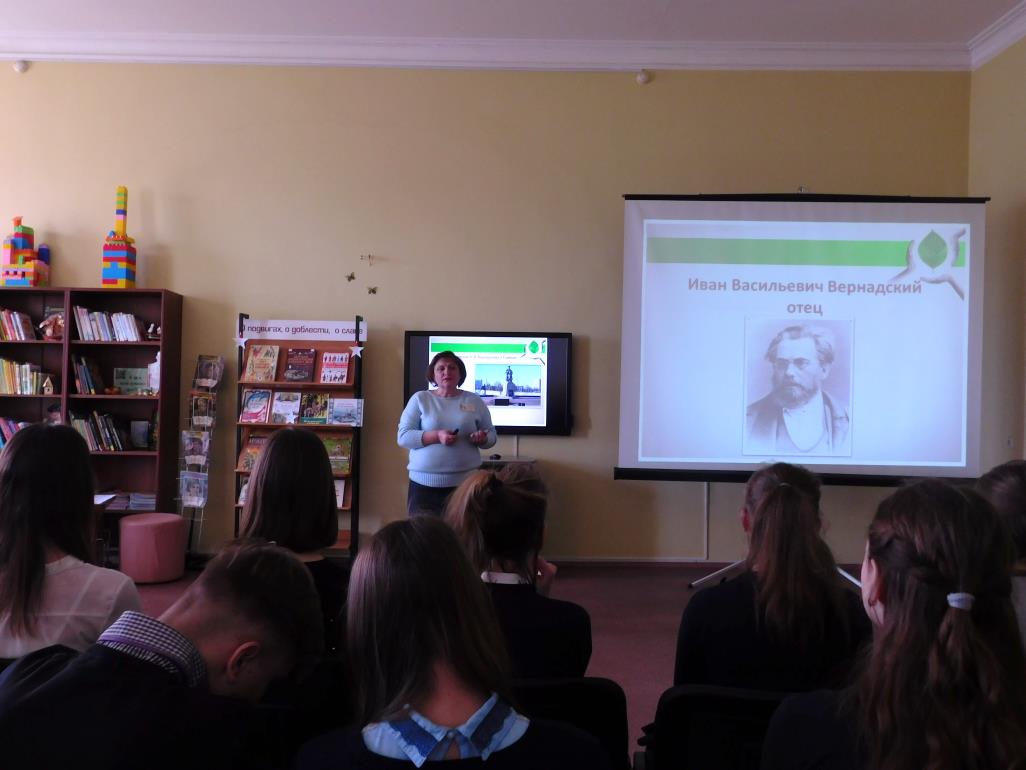 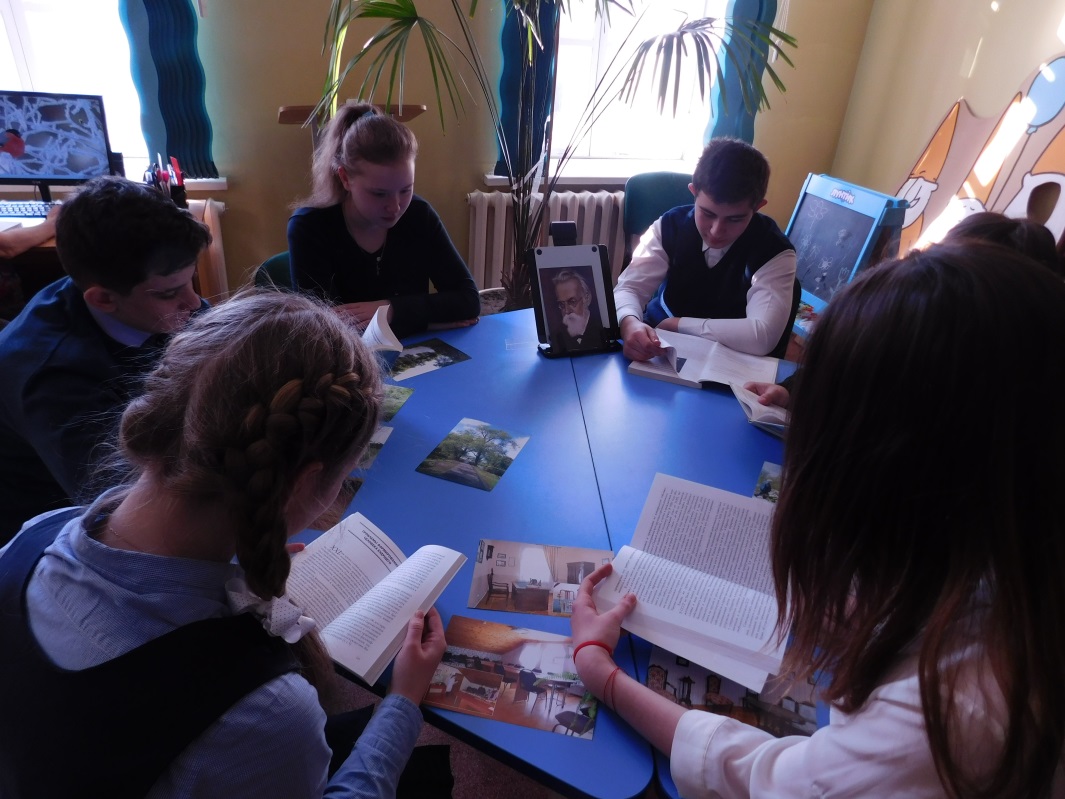 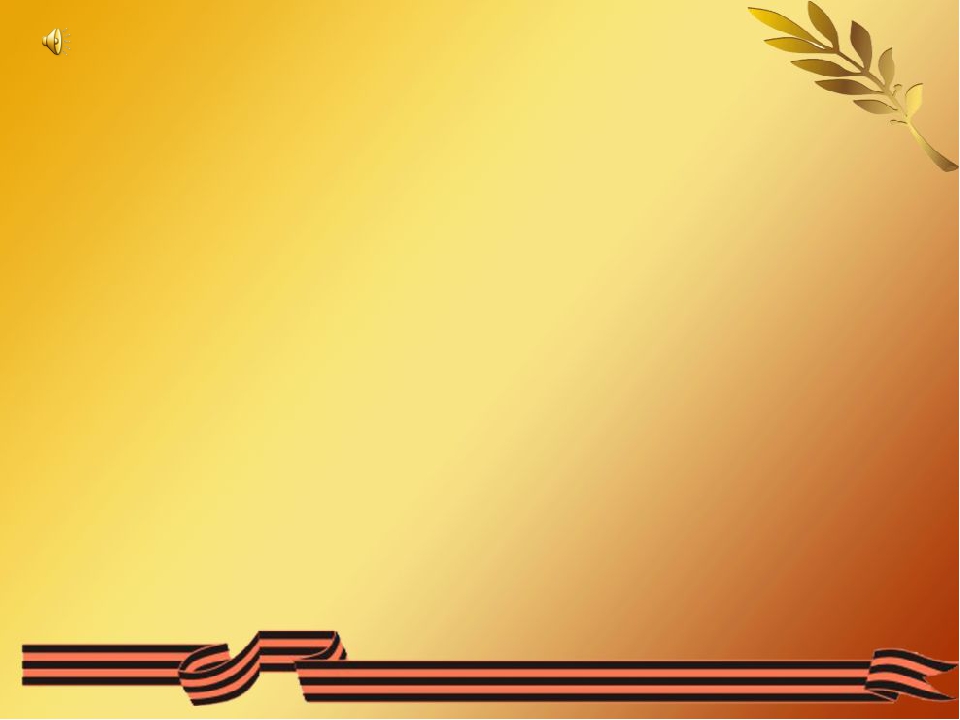 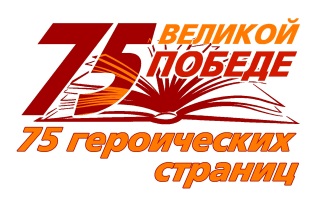 «Мой край  моя гордость»областной интеллектуальный турнир
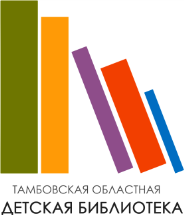 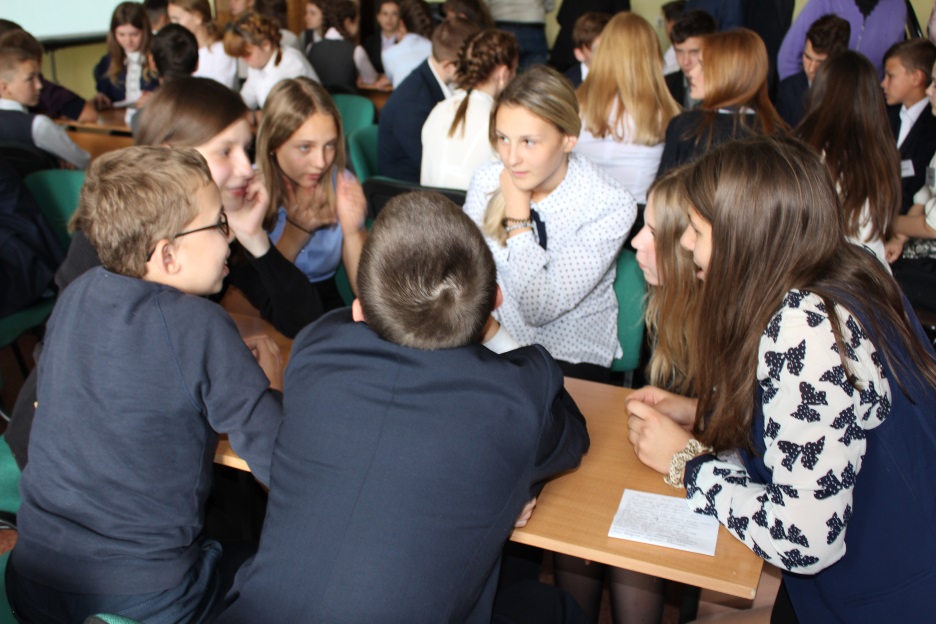 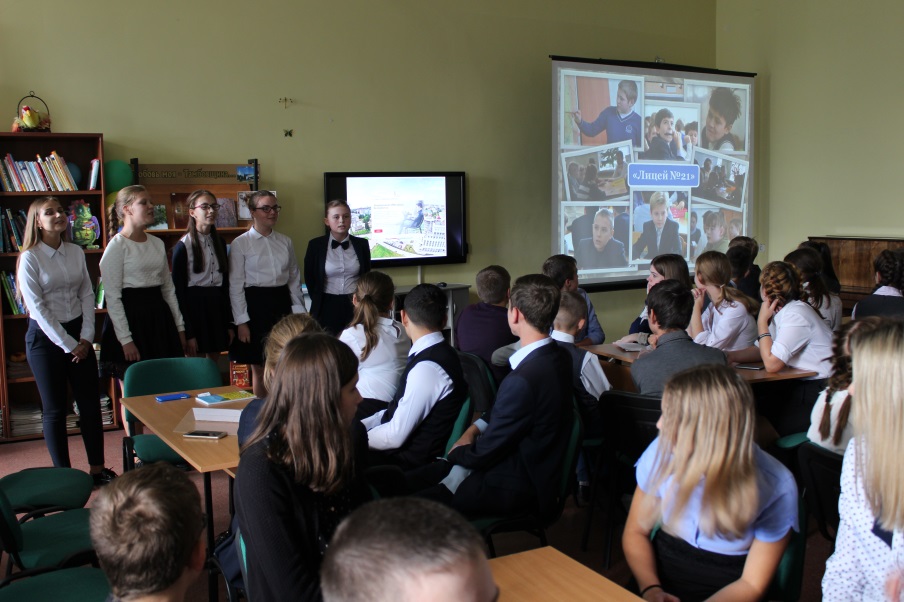 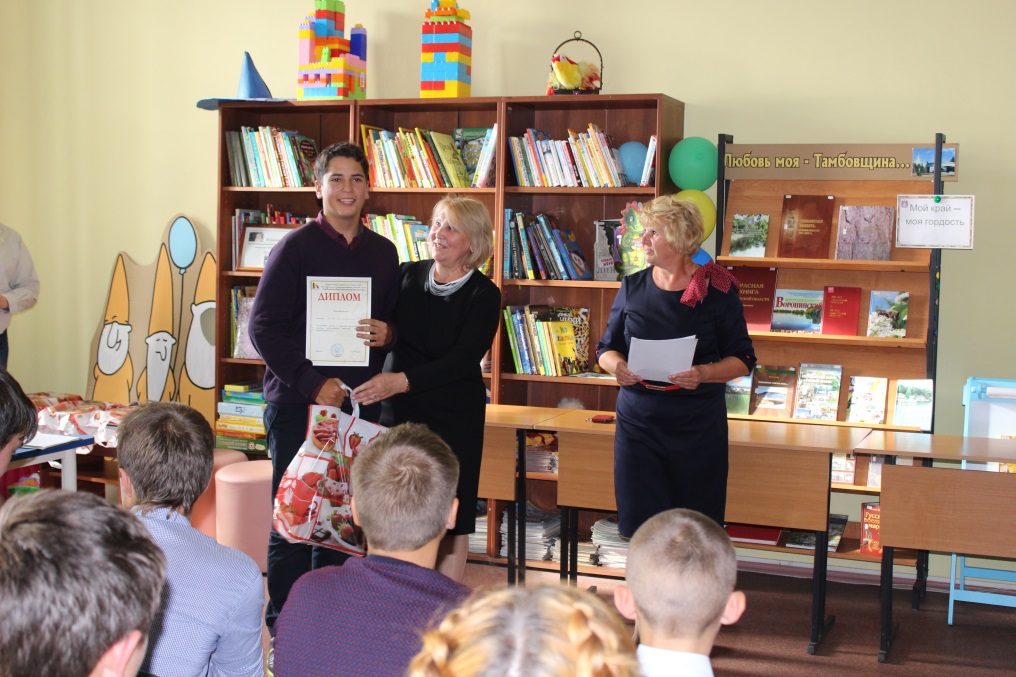 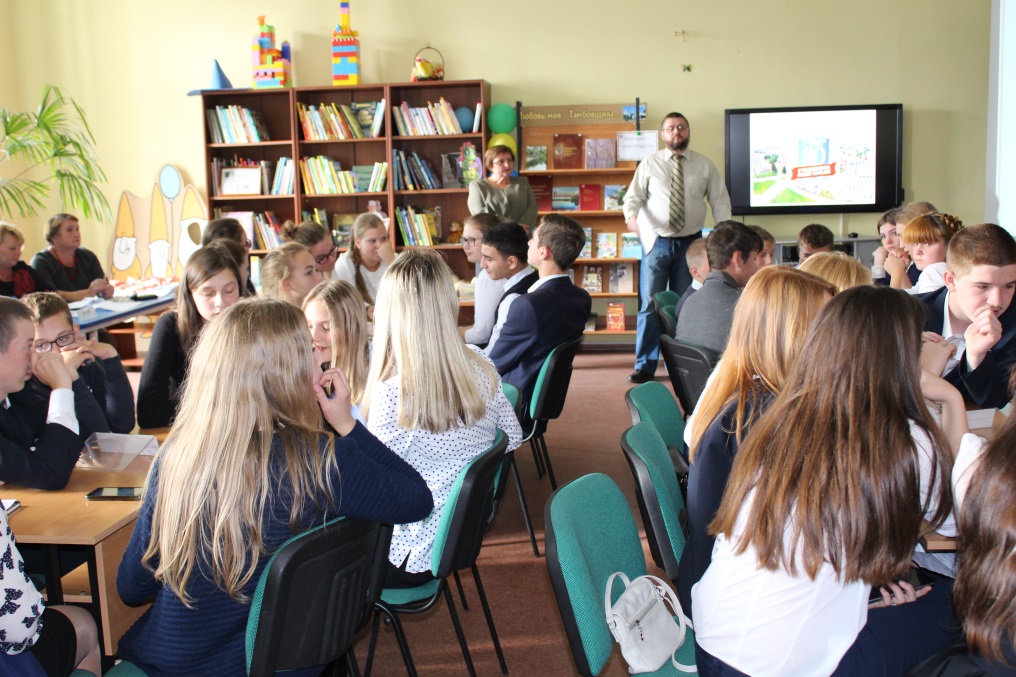 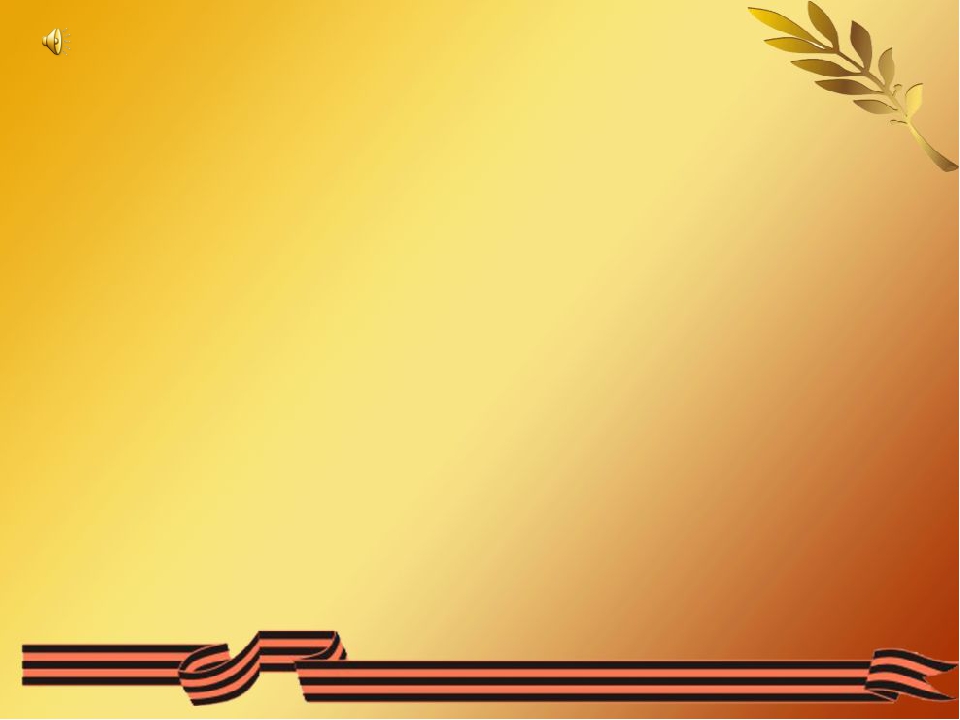 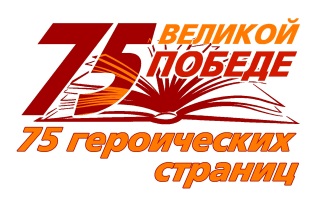 «За жизнь, за тебя, за родные края…»электронный ресурс
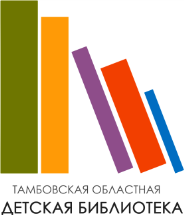 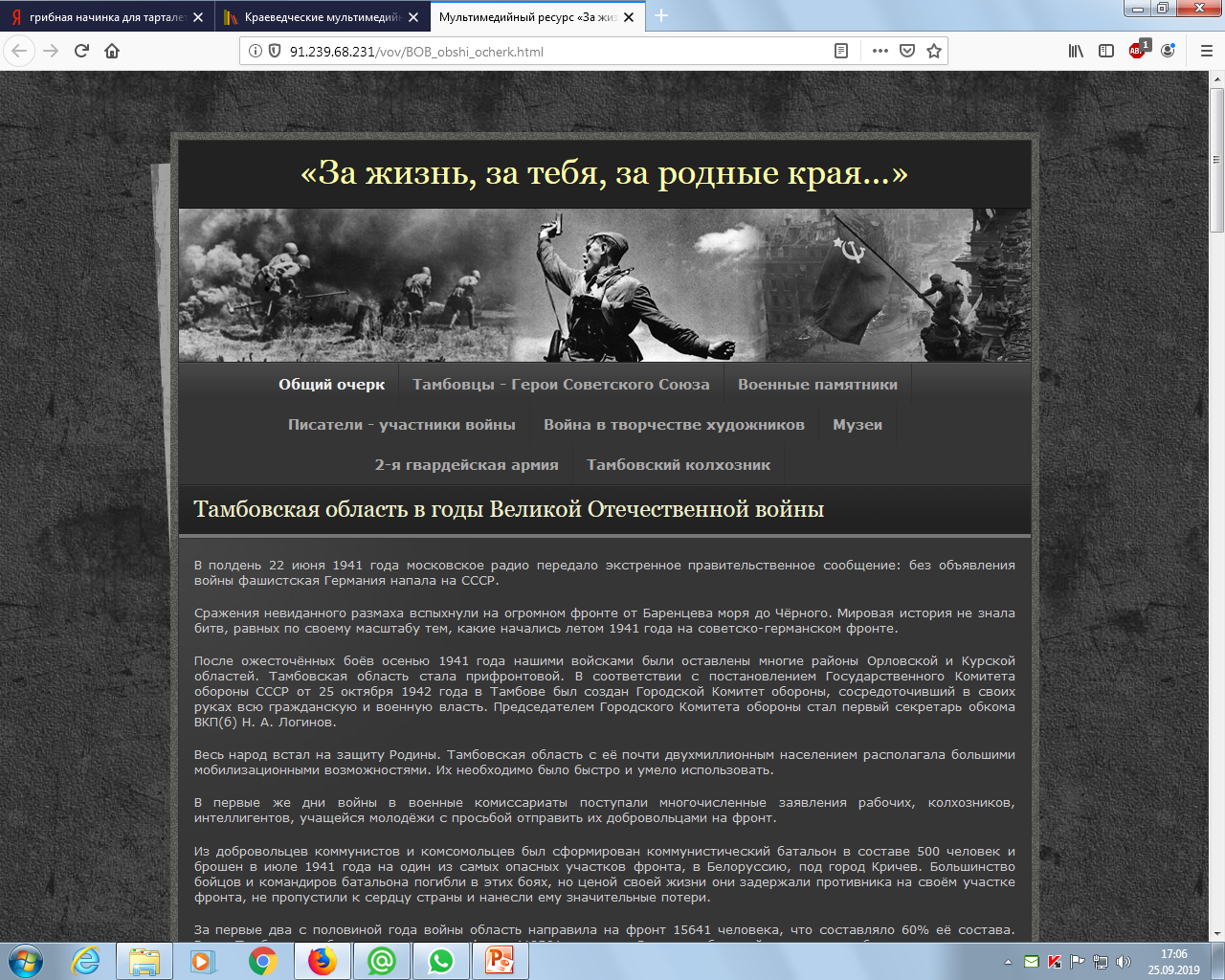 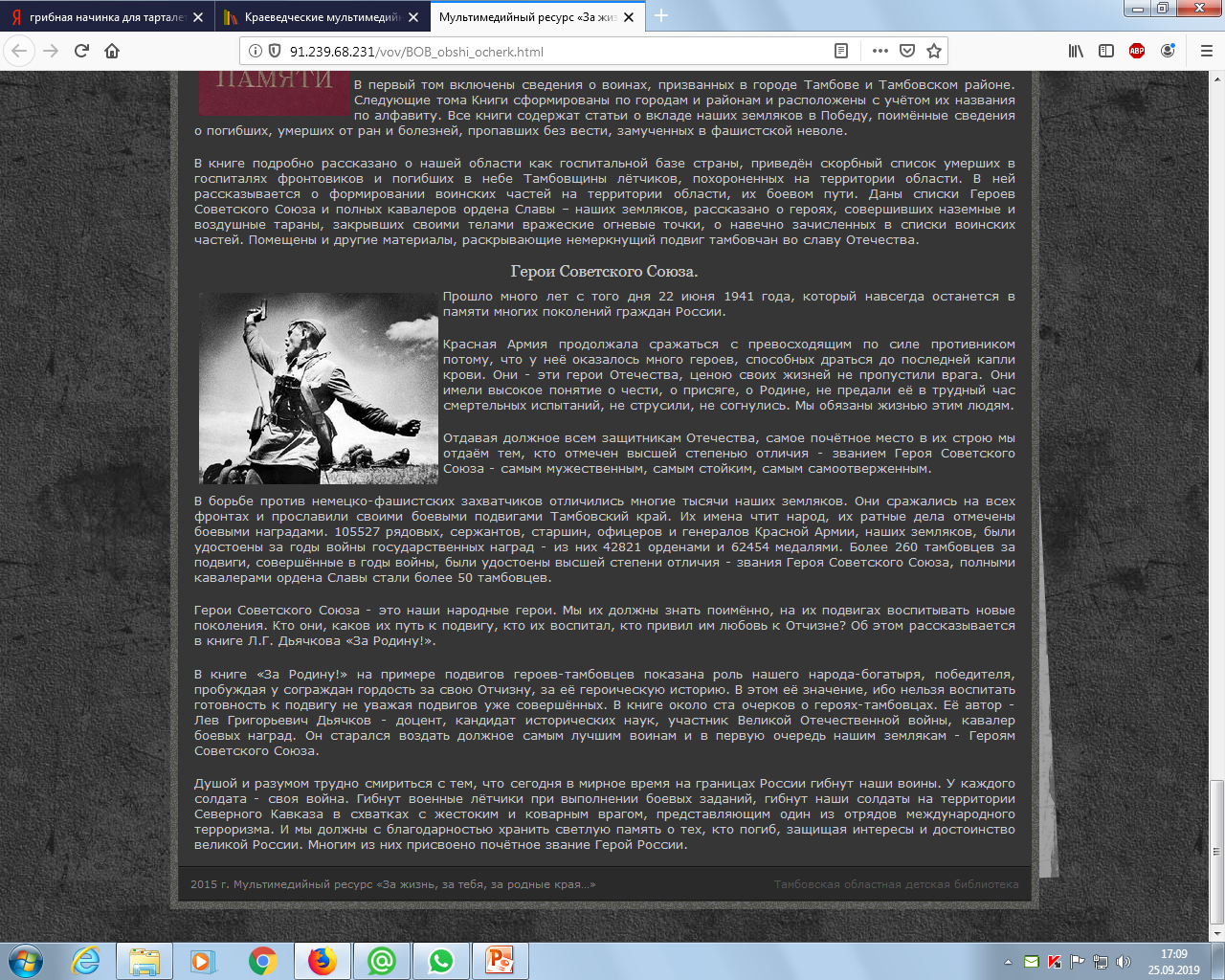 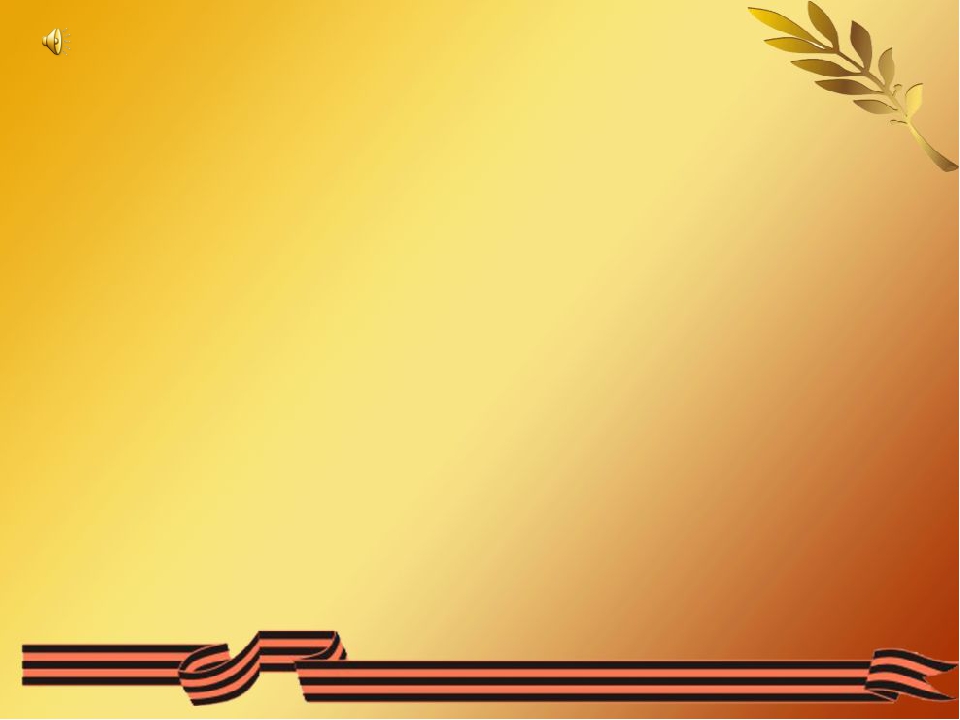 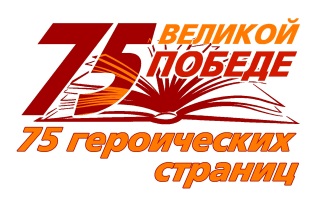 Тамбовское областное государственное  бюджетное  учреждение культурыТамбовская областная детская библиотека
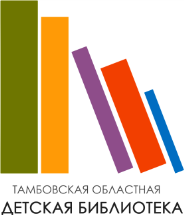 392000, г. Тамбов, ул. Советская, 59, 
		телефон/факс: +7 (4752) 72-85-78, 
		e-mail: info.todb@mail.ru


		Косова Тамара Анатольевна
	    главный библиотекарь 
			отдела  краеведения и библиография